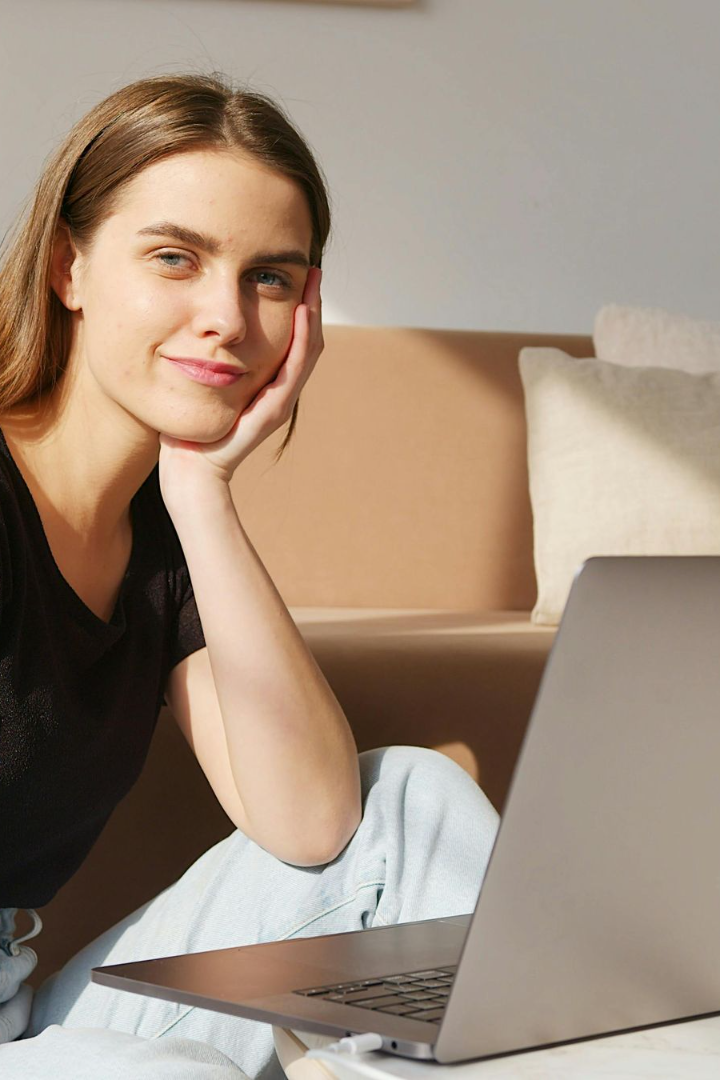 L’ISO VOUS ACCOMPAGNE POUR PREPARER LES EPREUVES DU CRPE 
(niveau master) !
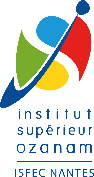 .